Youth Entrepreneurship:  A Call to Action
July 10, 2014
[Speaker Notes: NOTE: To replace a picture, just select and delete it. Then use the Insert Picture icon to replace it with one of your own!]
Thank You
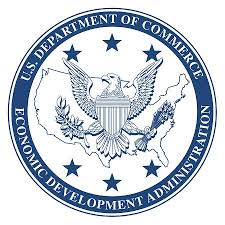 US Department of Commerce-Economic Development Administration
MSU EDA University Center of  Regional Economic Innovation
Introduction
Cheryl Peters, Executive Director
Ocie Irons,  Michigan Associate
Why Youth Entrepreneurship
Improved academic performance, school attendance; and educational attainment
Increased problem-solving and decision-making abilities
Improved interpersonal relationships, teamwork, money management, and public speaking skills
Job readiness
Enhanced social psychological development (self-esteem, ego development, self efficacy)
Perceived improved health status
When youth participate in  Entrepreneurship Programs
Interest in attending college increased 32 percent
Occupational aspiration increased 44 percent
Independent reading increased 4 percent
Leadership behavior increased 8.5 percent
Belief that attaining one’s goals is within one’s control increased
Youth Entrepreneurship in Michigan
A better connection between education and the jobs of the new economy
Intensified focus on critical thinking skills to strengthen adaptability and problem-solving
Expanded entrepreneurial studies and nimble updating of programs to adjust to economic change 
Provide graduates who can quickly flow into Michigan’s workforce and remain in the state
Purpose and Intent
Describe the related, Detroit-specific context and focus
Outline the key component and steps in the Generation E Institute entrepreneurial model
Review the critical “players” and discussions in Detroit that have occurred to make the GenEI model responsive to, reflective of and owned by neighborhoods and Non-governmental organizations (NGOs)in Detroit
Present findings and conclusions on moving the program from research and discussion, into action plans that impact and change the lives of Detroit youth.
Detroit-specific Context and focus
Establish relationships with foundations and organizations that have an interest in fostering an entrepreneurial culture in southeast Michigan
Create a committee or board of institutions, organizations, and individuals with an interest in developing strategies for promoting entrepreneurial mindsets among Detroit's youth.
Five Step Approach
Generation E Institute Entrepreneurial Model
Step one – Community Appraisal
Conduct Surveys
Identify pockets of entrepreneurial interest
Generate excitement regarding the value of youth entrepreneurship education
Step Two – Community Engagement
In-school Programs
Afterschool programs
Home School Families
Faith-based organizations
Community-based organizations
Organizations that serve at-risk, low-income and minority population
Step Three – Community planning
Utilize local leaders and coaches to:
Plan, operate, and evaluate community supported programs
Step Four – community Training
Certify educators/ facilitators in curricula
Curricula….
Is challenge-based 
Allow youth to discover their own interests, talents and abilities
Teaches youth to develop and implement a business venture
Generation E Curricula
Expand entrepreneurial education for young people throughout Southeast Michigan
Curricula have been offered in more than 50 counties
Certified over 275 educators and facilitators
Reached more than 17,000 students over the past 10 years
Step Five – Community Assistance/Sustainability
Builds a coordinated network of support
Internships
Job Shadowing
Assistance with business start-up funding
Works with communities to ensure sustainable, successful youth entrepreneurship programs
Review the critical “Players”
Arab Community Center for Economic and Social Services (ACCESS)
TechTown Detroit (TechTown)
Michigan Women’s Foundation (MWF)
Michigan Economic Development Corp (MEDC)
New Economy Initiative (NEI)
University of Michigan – Dearborn
Church of the Messiah
Comerica Bank - CRA
Findings/Conclusions
Numerous opportunities exist
GenEI curricula and approach create and/or add value
Community economic development is well-supported by GenEI approach
References
Data Driven Detroit (2011).  State of the Detroit Child:  2012 Report
Bridgeland, J., Dilulia, J., Morison, K. (2006).  The silent epidemic:  Perspectives of high school dropout.  Retrieved at http://www.saanys.org/uploads/content/TheSilentEpidemic-ExecSum.pdf.
The Center for Michigan. (2010). Michigan’s defining the moment:  10,000 voices to transform our state.  Retrieved at http://www.thecenterformichigan.net/wp-content/uploads/2010/06/10000-voices.pdf.
Why Gen E?
Thank You
For more information, please contact us:
Cheryl Peters (269) 441-1238
cherylp@genei.org
www.genei.org
Ocie Irons (248) 231-2210 ocie@ironbridgedev.com
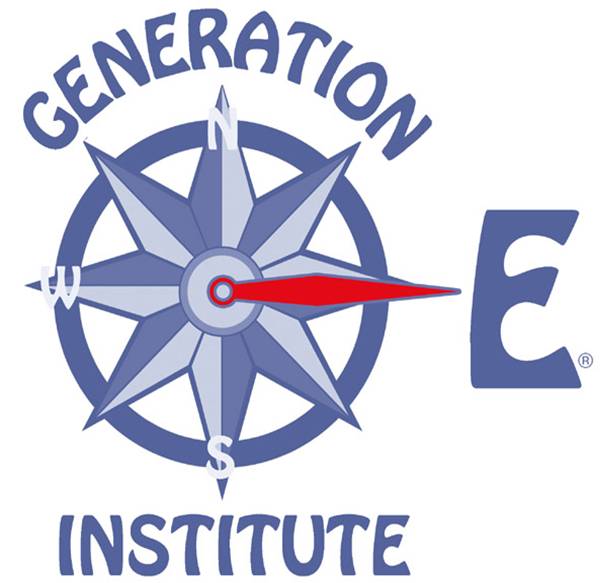